5Pointz
Medha Gargeya
Revised by William Fisher 
April 2022
© 2021, Medha Gargeya.  This work is licensed under the Creative Commons Attribution-NonCommercial-ShareAlike 2.5 License.
April 16, 2024
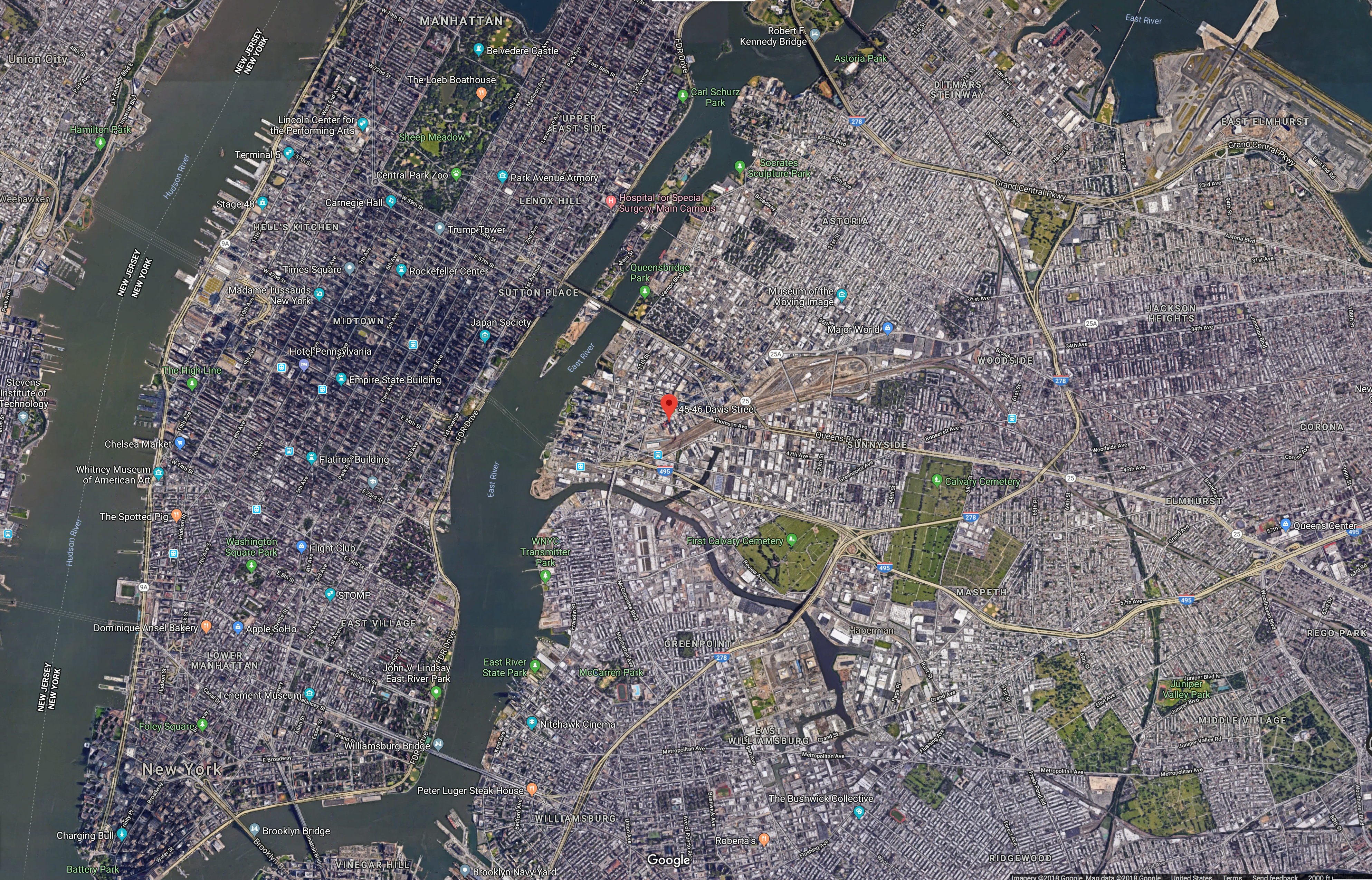 © 2012, William Fisher.  This work is licensed under the Creative Commons Attribution-NonCommercial-ShareAlike 2.5 License.
Front and Side of 5 Pointz
April 16, 2024
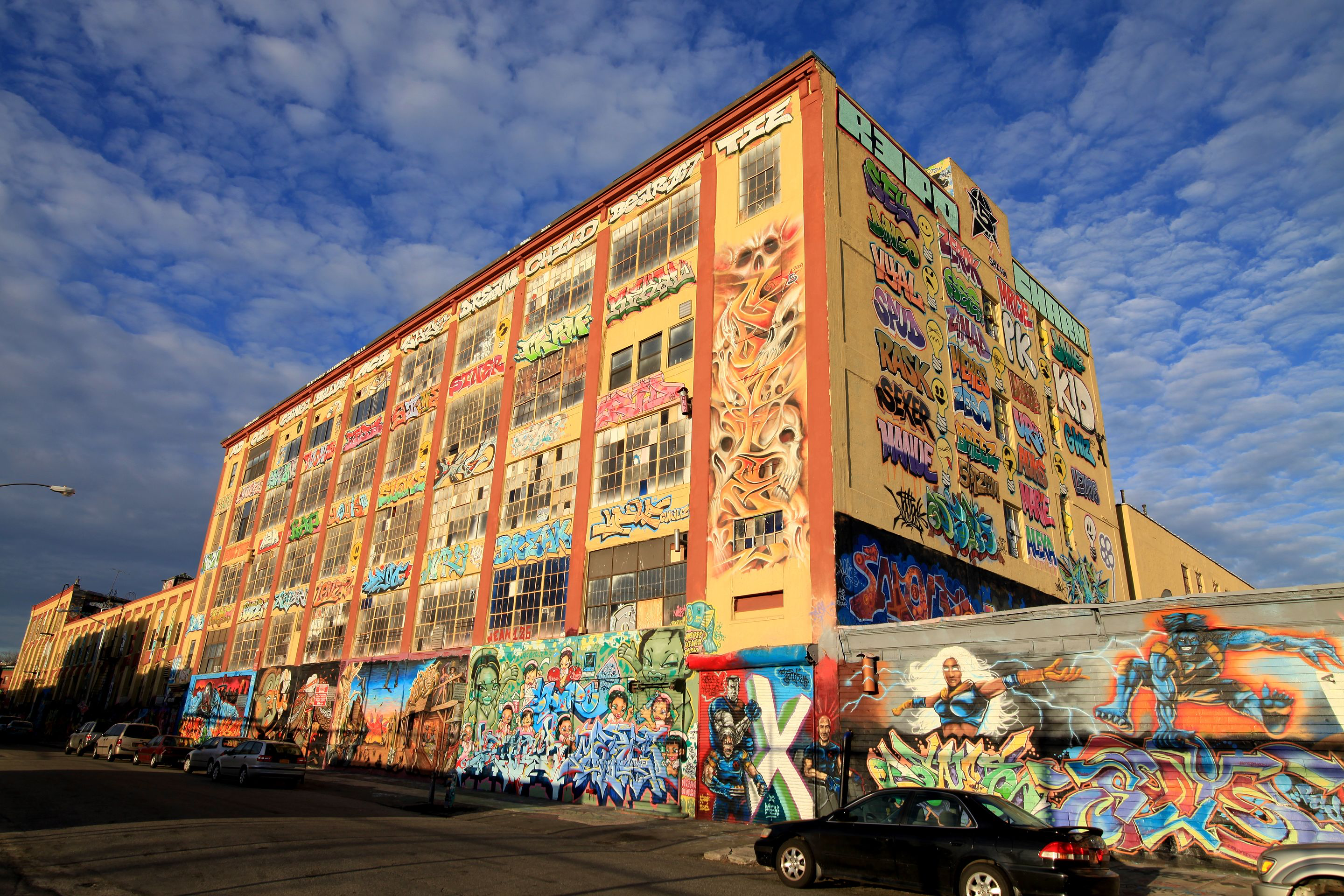 Source: https://en.wikipedia.org/wiki/5_Pointz#/media/File:View_of_5_Pointz,_January_20,_2013.jpg
Whitewashed
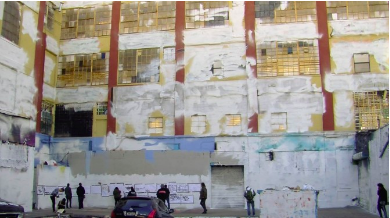 © 2018, Medha Gargeya.  This work is licensed under the Creative Commons Attribution-NonCommercial-ShareAlike 2.5 License.
[Speaker Notes: https://voicesofny.org/2013/11/5pointz-gone-but-not-the-culture-artists-say/
5Pointz, now covered with white paint. (Photo by Juliette Dekeyser/Voices of NY)]
Statutory Damages
Factfinder may award between $750 and $30,000 per work, unless the infringement was committed willfully; if so, the award may be as high as $150,000 per work 
Wilfulness = defendant knew that “conduct represented infringement or… recklessly disregarded the possibility” Bryant v. Media Right Prods., 603 F.3d 135, 143 (2d Cir. 2010)
When determining the amount of statutory damages to award for copyright infringement, courts consider: 
the infringer’s state of mind; 
the expenses saved, and profits earned, by the infringer
the revenue lost by the copyright holder
the deterrent effect on the infringer and third parties
the infringer’s cooperation in providing evidence concerning the value of the infringing material
the conduct and attitude of the parties.
© 2018, Medha Gargeya.  This work is licensed under the Creative Commons Attribution-NonCommercial-ShareAlike 2.5 License.
[Speaker Notes: Cohen v. G&M Realty L.P., No. 13-CV-05612(FB)(RLM), 2018 WL 851374, at *36, *45 (E.D.N.Y. Feb. 12, 2018).]
Statutory Damages
© 2018, Medha Gargeya.  This work is licensed under the Creative Commons Attribution-NonCommercial-ShareAlike 2.5 License.
[Speaker Notes: Cohen v. G&M Realty L.P., No. 13-CV-05612(FB)(RLM), 2018 WL 851374, at *49 (E.D.N.Y. Feb. 12, 2018).]
Damages
“If not for Wolkoff’s insolence, these damages would not have been assessed. If he did not destroy 5Pointz until he received his permits and demolished it 10 months later, the Court would not have found that he had acted willfully.”
© 2018, Medha Gargeya.  This work is licensed under the Creative Commons Attribution-NonCommercial-ShareAlike 2.5 License.
[Speaker Notes: Cohen v. G&M Realty L.P., No. 13-CV-05612(FB)(RLM), 2018 WL 851374, at *40—49 (E.D.N.Y. Feb. 12, 2018).]
April 16, 2024
Museum of Street Art
Opened October 2018 in stairwell of CitizenM Bowery Hotel
https://www.youtube.com/watch?v=4pzK0fKGlQY&feature=youtu.be